Acquired Immune Deficiency Syndrome (AIDS)
BY MBBSPPT.COM
Definition
Disease caused by Retrovirus HIV 1 & 2 and is characterized by profound immunosuppression that leads to opportunistic infections, secondary neoplasm and neurologic manifestations due to depletion of CD4+ T cells (helper T cell)
The blood CD4+ T cell count drops below 200 cells/mm3 in the HIV-infected patients.
AIDS is the results of the persistent infection of HIV.
MBBSPPT.COM
2
HIV - VIRUS
Membrane: Derived from the Host Cell Membrane
Two Kinds of Glycoproteins: GP160          GP120 and GP41
Gp41 is a Transmembrane Protein, and GP120 is an External Protein, Noncovalently Associated With Membrane.
MBBSPPT.COM
3
HIV - Life Cycle
Enter Into Cell
CD4+T Cell is the Major Target Cell
Human Hela Cells Transfected With CD4 Antigen
Human Hela Cells
Infection
Without Infection
HIV Viral Dynamics
HIV is classified as a Retrovirus
Once HIV enters the host (CD4) cell, it converts its RNA (ribonucleic acid) to DNA (deoxyribonucleic acid) via its enzyme reverse transcriptase.
HIV is completely dependent upon CD4 cells for replication and survival.
MBBSPPT.COM
5
Basic Components of the Immune System affected in AIDS
2 Types of CD4 cells:
Memory cells: programmed to recognize a specific antigen after it has been previously seen
Naïve cells: non-specific responders
CD4 cells replicate 100 million times a day.
CD4 cells are the target cells of HIV.
MBBSPPT.COM
6
Methods of HIV/AIDSTransmission
Horizontal contact transmission
Vertical or perinatal transmission

Incubation period:
Average length of incubation at this time is five to ten years
MBBSPPT.COM
7
AIDS
High Risk Groups:
 - Homosexual or Bisexual men
 - IV drug users
 - Transfusion of blood and blood product 	recipient
 - Hemophilia
 - Heterosexual contacts of HIV positive 	individuals
 - New born babies of HIV positive mothers
MBBSPPT.COM
8
Pathogenesis and Immunological features
HIV gp120 infect CD4 host cells lead to
Virus replication cell death
Fusion of the cells- multinucleated giant cells， cell death
Decrease or invert the ratio of CD4/CD8 
The decline of Th cells，he depletion and loss of function of Th cells
Polyclonal activation of the B cells
Increased levels of the IL-1 and TNF-a
Decreased number of the NK cells, increased incidence of malignant tumor, virus infection
MBBSPPT.COM
9
Cells Affected
The virus, entering through which ever route, acts primarily on the following cells:
Lymphoreticular system: 
CD4+ T-Helper cells
Macrophages
Monocytes
B-lymphocytes
Certain endothelial cells
Central nervous system: 
Microglia of the nervous system
Astrocytes
Oligodendrocytes
Neurones – indirectly by the action of cytokines and the gp-120
MBBSPPT.COM
10
Some of the immune abnormalities in HIV infection include:
Altered cytokine expression 
Decreased CTL and NK cell function 
Decreased humoral and proliferative response to antigens and mitogens 
Decreased MHC-II expression 
Decreased monocyte chemotaxis – leads to altered monocyte macrophage functions
Depletion of CD4+ cells 
Impaired delayed type hypersensitivity reactions 
Lymphopenia 
Polyclonal B-cell activation
MBBSPPT.COM
11
Abnormalities of immune functionsin AIDS
Lymphopenia
Due to selective loss of CD4+ helper induced T-cell subset, inversion of CD4:CD8 ratio
Decreased T-cell function 
Preferential loss of memory T-cell
Susceptibility to opportunistic infections
Susceptibility to neoplasms
Decreased delayed types of hypersensitivity reactions
MBBSPPT.COM
12
Altered T cell function
Decreased proliferative response to mitogens, alloantigens and soluble antigens
Decreased cytotoxicity
Decreased helper function of B cell antibody production
Decreased IL-2 & IFN-Ў production
MBBSPPT.COM
13
Polyclonal B-cell Activation
Hypergammaglobulinemia and circulating immune complex
Inability to mount antibody response to a new antigen or vaccine
Refractoriness to the normal signals for B-cell activation
MBBSPPT.COM
14
Altered Monocyte or MacrophageFunctions
Decreased chemotaxis and phagocytosis
Decreased HLA class III antigen expression
Diminished capacity to present antigen to T cell
Increased spontaneous secretions of IL-1, TNF, IL-6
MBBSPPT.COM
15
AIDS defining opportunistic Infections & neoplasms
Protozoal and helminthic infections
Cryptosporidiosis or isoporodiosis enteritis
Pneumocystis 
Toxoplasmosis (Pneumonia or CNS infec)
Fungal infections
Candidiasis (esopha, tracheal and pulm)
Cryptococcosis (CNS infections)
Coccidioidomycosis (Disseminated)
Histoplasmosis (Disseminated)
MBBSPPT.COM
16
Infections
Bacterial infections
Mycobacteriosis (M. tuberculosis, atypical i.e. M. avium-intracellulare)
Nocardiosis (Pneumonia, meningitis)
Salmonella (Infections and disease)
Viral infections
CMV virus (Pulm, Intes, Retinitis and CNS )
Herpes simplex virus (Localized or disease)
Varicella zoster virus (Localized or disease)
Progressive multifocal leucoencephalopathy
MBBSPPT.COM
17
Neoplasm
Kaposi sarcoma
B- cell NHL
Primary lymphoma of the brain
Invasive cancer of uterine cervix
MBBSPPT.COM
18
Laboratory and Diagnostic Tests
ELISA (Enzyme linked immunosorbent assay)
WB (Western blot test)
IFA (Immunofluorescence assay)
CD4+ T cell count
P24 Antigen Test
MBBSPPT.COM
19
WHO Disease Staging System
Stage I: HIV infection is asymptomatic and not categorized as AIDS
Stage II: minor mucocutaneous manifestations and recurrent upper respiratory tract infections
Stage III: unexplained chronic diarrhea for longer than a month, severe bacterial infections and pulmonary tuberculosis
Stage IV: toxoplasmosis of the brain, candidiasis of the esophagus, trachea, bronchi or lungs and Kaposi's sarcoma
MBBSPPT.COM
20
Stages of AIDS
Acute/early phase:
Following HIV transmission, approximately 50% of individuals will develop a febrile, flu-like illness with some or all of the following conditions:
Swollen Glands - Rash
Oral Ulcers - Muscle aches
Sore Throat - Headache
Diarrhea	 - Nausea or vomiting
MBBSPPT.COM
21
Stages of AIDS
Chronic phase:
Patient may remain asymptomatic for 12 years or longer
Persistent generalized lymphadenopathy
Minor opportunistic infections e.g. thrush, herpes zoster
MBBSPPT.COM
22
Stages of AIDS
Phase of frank AIDS
Persistent fever
Weight loss 
Diarrhea
Opportunistic infections by Pneumocystis carinii, TB, Cytomegalovirus, Candida albicans, toxoplasma
Persistent diarrhea
CNS infection leading to dementia
MBBSPPT.COM
23
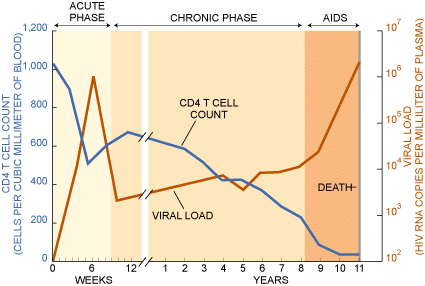 Opportunistic Infections
When CD4 count is in normal range (500-1,600 cells/cmm or 28-50%), the immune system defends itself against most antigens.

As T-cell count declines with HIV disease progression, the HIV+ patient is at increased risk for infection.
MBBSPPT.COM
25
Opportunistic Infections
MBBSPPT.COM
26
Opportunistic Infections
MBBSPPT.COM
27
Opportunistic Infections
MBBSPPT.COM
28